The Art of Placemaking in Community DevelopmentPart Two: Evaluating Your Public SpaceProduced for CultivateNC™Jackie MillerNC State Cooperative Extension ANR/CRD
Step 1Review Homework Observations
[Speaker Notes: The group members will present the observation notes and photos they collected.
The group leader/facilitator will take notes on a flip chart.  Use a separate page for each public space that was reviewed.  Save the pages.
Were the spaces accessible?
Were their activities to attract people to the space?
Was there comfortable seating?
Did the space offer opportunities to socialize?]
Step 2
Prepare a Survey

  What does the community think about the idea?
  
  How it would impact           their business or residence?
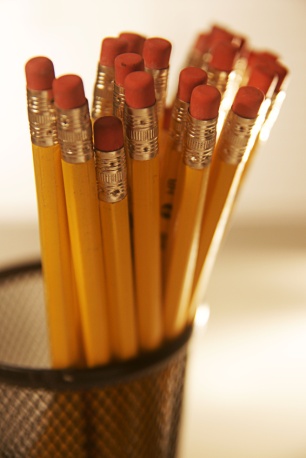 [Speaker Notes: Now that you have some information about your pubic spaces, the group will want to gather some information about what the community thinks about the space.  What do the residents or businesses think about the public space?  This is a fact-finding survey. Compose questions that require more than a yes or no answer.]
What about Zoning Regulations?
[Speaker Notes: In some cases, a public space will run up against zoning regulations.                   
The survey questions can help determine if the community would like to change the regulations.
The survey responses might even provide a basis for asking the zoning officials to review a request for a change in zoning.]
Step 3 Listen to the Community
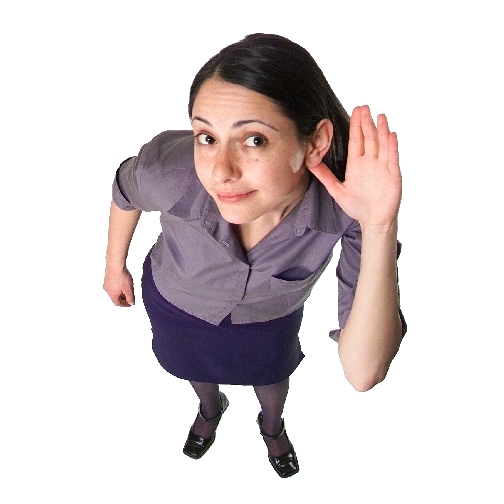 Survey the businesses near the public space.  
Survey the local police, healthcare providers, schools etc.
[Speaker Notes: As the planning group begins to envision a public space it will be helpful to get input from those stakeholders in the community that will be affected. 
They can provide information that will be useful in developing a plan.
If there are problems or concerns, you will want to resolve those issues in the planning stages.]
Homework
[Speaker Notes: The group members should:
Conduct a survey to learn how the public space will impact the surrounding businesses and/or residents.
Write up summary notes
Prepare to share the information at the next meeting]
Note:
 Visit the Project for Public Spaces (PPS) website to see the many amazing examples of great public spaces around the world. http://www.pps.org/
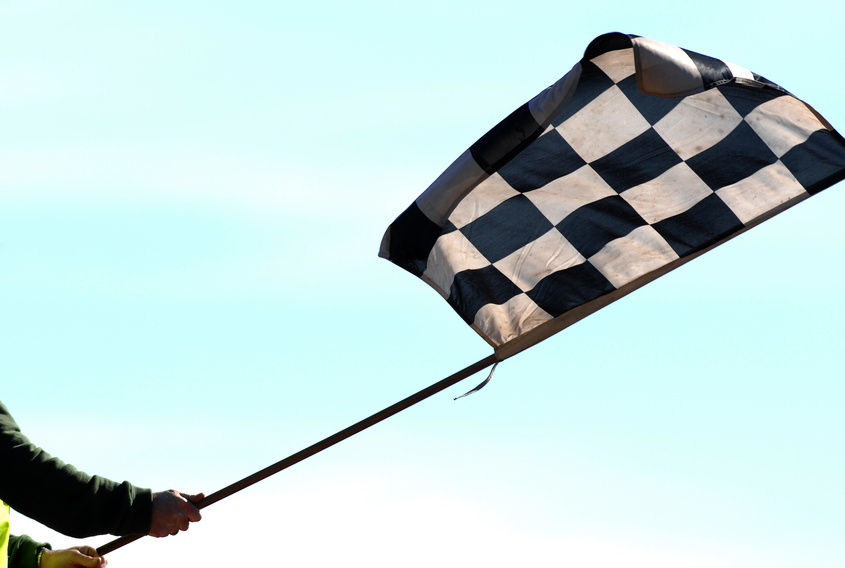 End of Placemaking Part Two